LE LYCÉE DES MÉTIERSE. LABBÉ - DouaiÉnergies renouvelables – Éco-conception – Santé Social
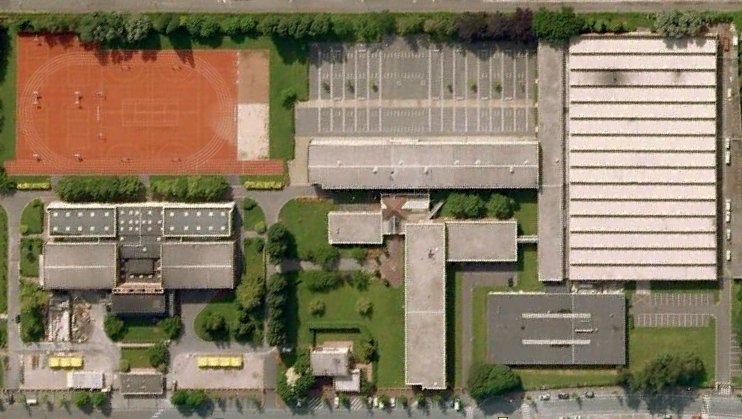 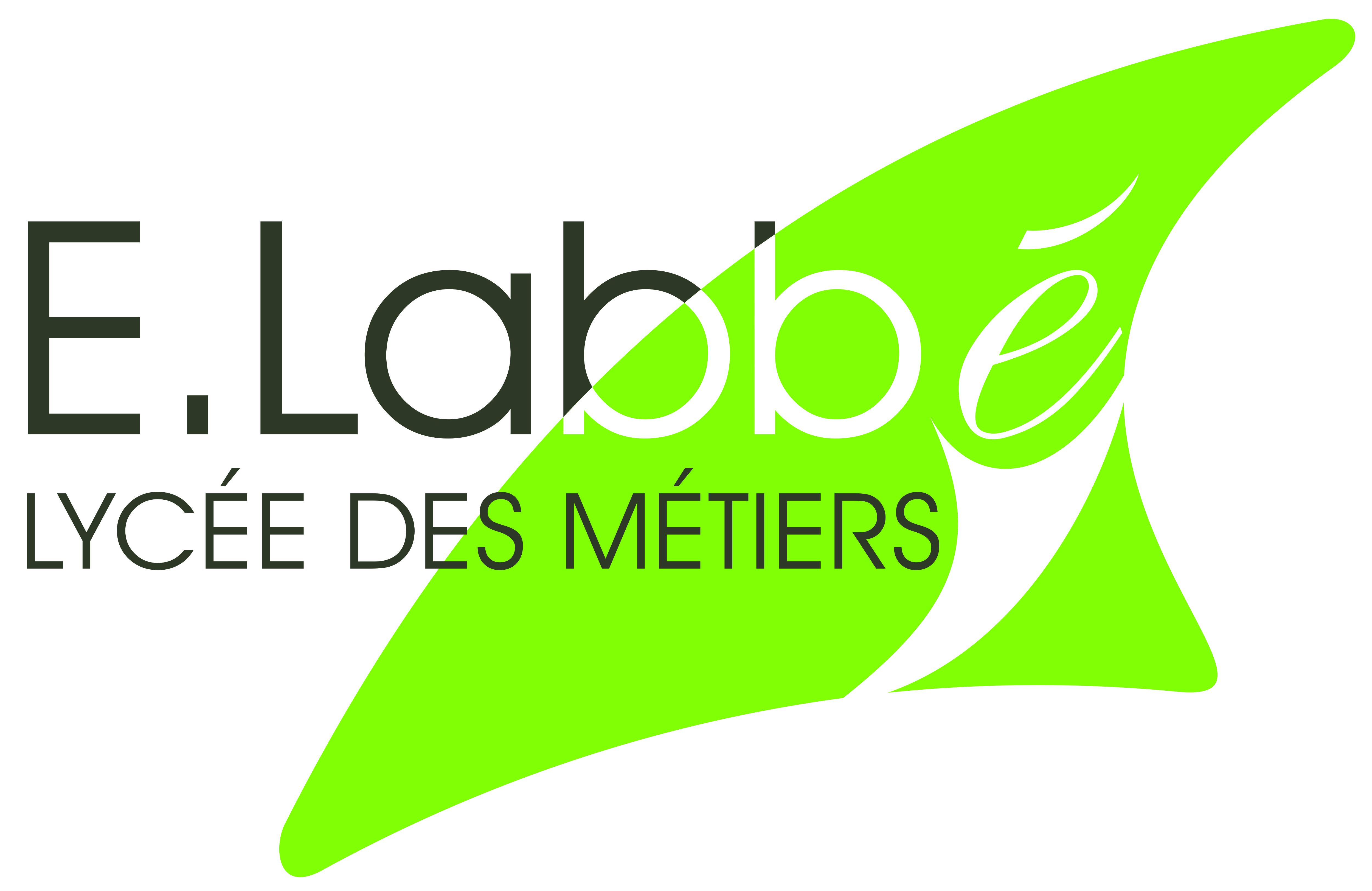 LES FORMATIONS
Baccalauréat : S, STI2D, STG, ST2S

Baccalauréat professionnel : 
Technicien du froid et du conditionnement d’air,
Électrotechnique Énergie Équipements communicants,
Maintenance des équipements industriels,
Technicien d’usinage.

C.A.P. froid et climatisation
LES FORMATIONS
L’apprentissage :
B.P. monteur dépanneur en froid et climatisation,
B.T.S. F.E.E. option D (Maintenance),
Préparateur en pharmacie.

GRETA : nombreuses formations dont :
 l’attestation d’aptitude à manipuler des fluides frigorigènes (formation et évaluation)
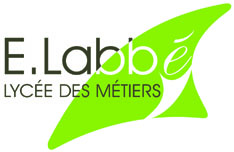 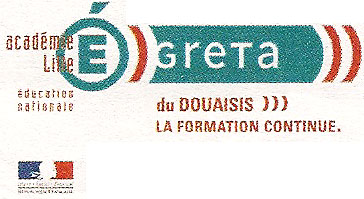 LES FORMATIONS
Post-Bac :
B.T.S. F.E.E. option C (Génie frigorifique),

B.TS. I.R.I.S.,

B.T.S. I.P.M.,

B.T.S. Électrotechnique.
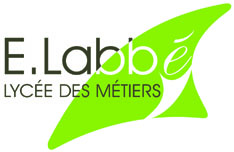 L’ÉQUIPEMENT DES SECTIONS « FROID »
27 chambres froides équipées :

 de groupe de condensation à air ou à eau,
 
 de compresseurs hermétiques, semi-hermétiques, ouverts, compound
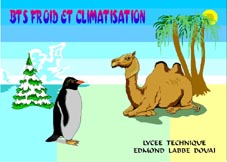 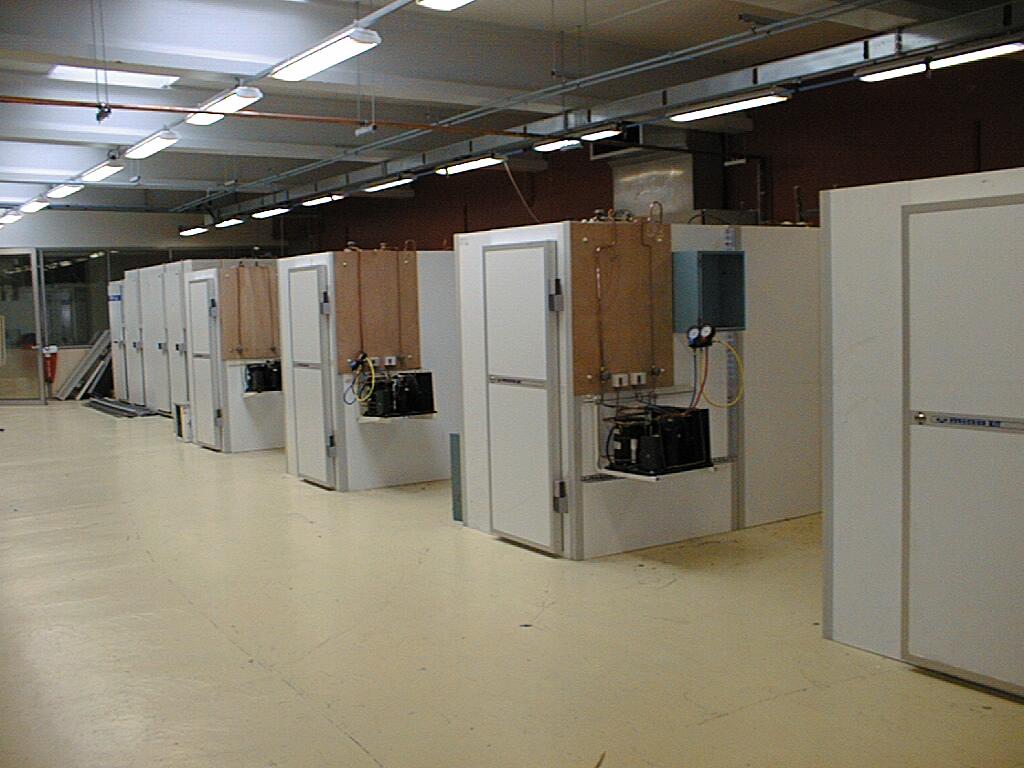 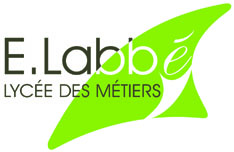 L’ÉQUIPEMENT DES SECTIONS « FROID »
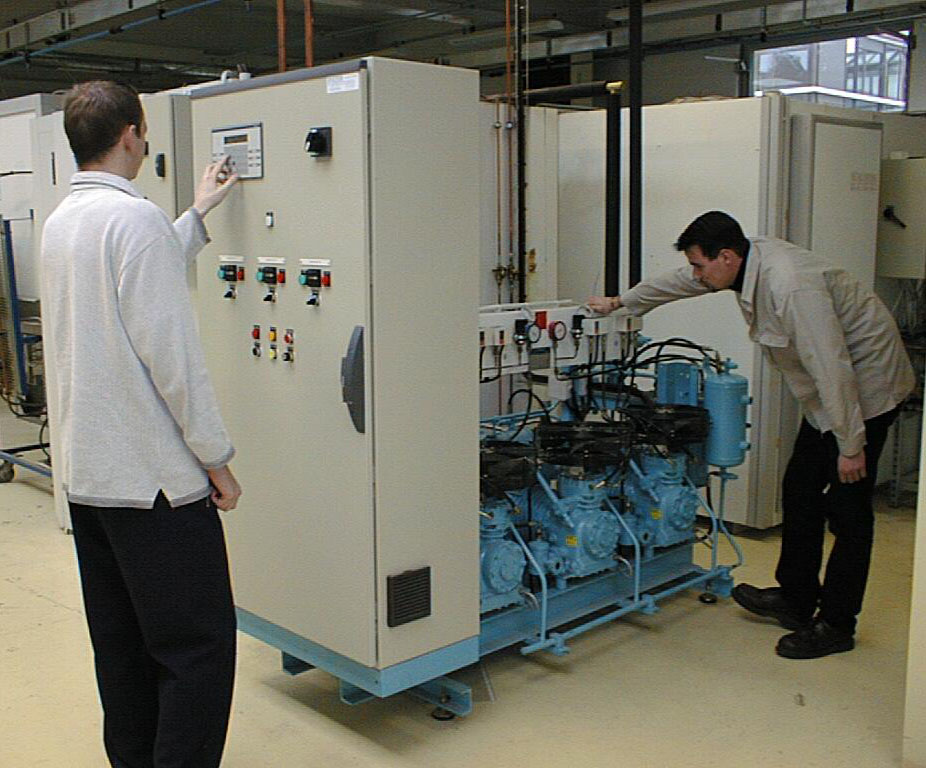 Compresseurs en parallèle,

 Compresseurs en série (booster)
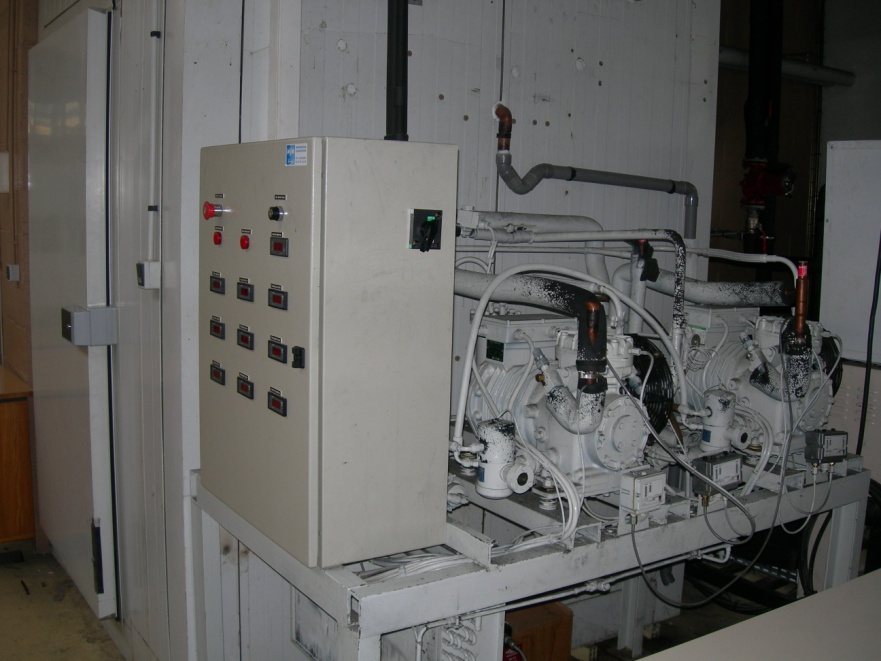 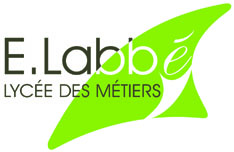 L’ÉQUIPEMENT DES SECTIONS « FROID »
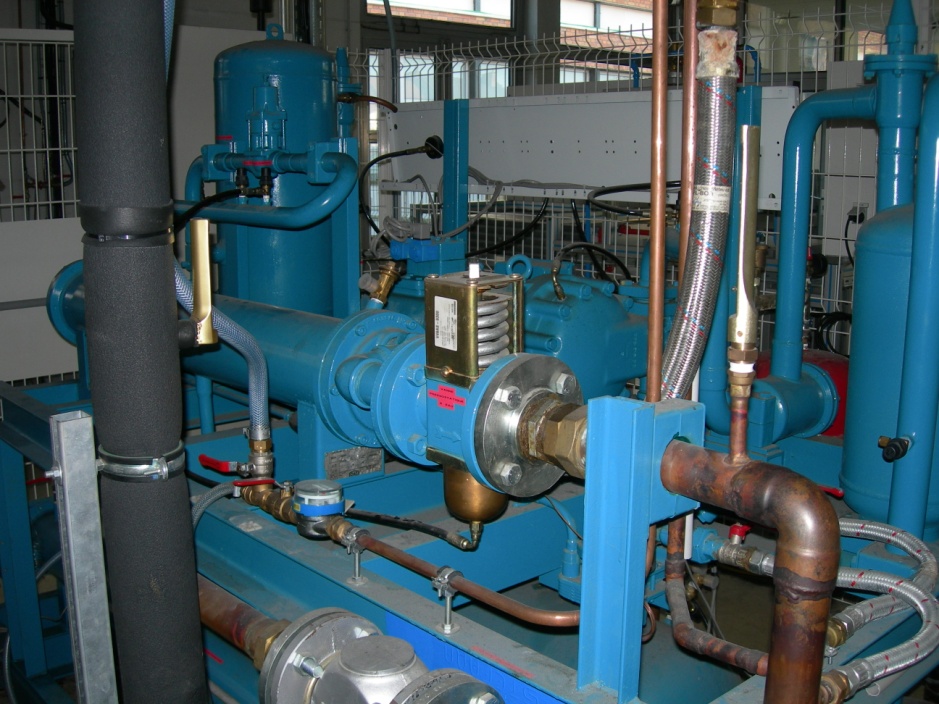 Groupe à eau glacée équipé :
 d’un compresseur à vis,
 d’un condenseur à eau
 et d’un aéroréfrigérant
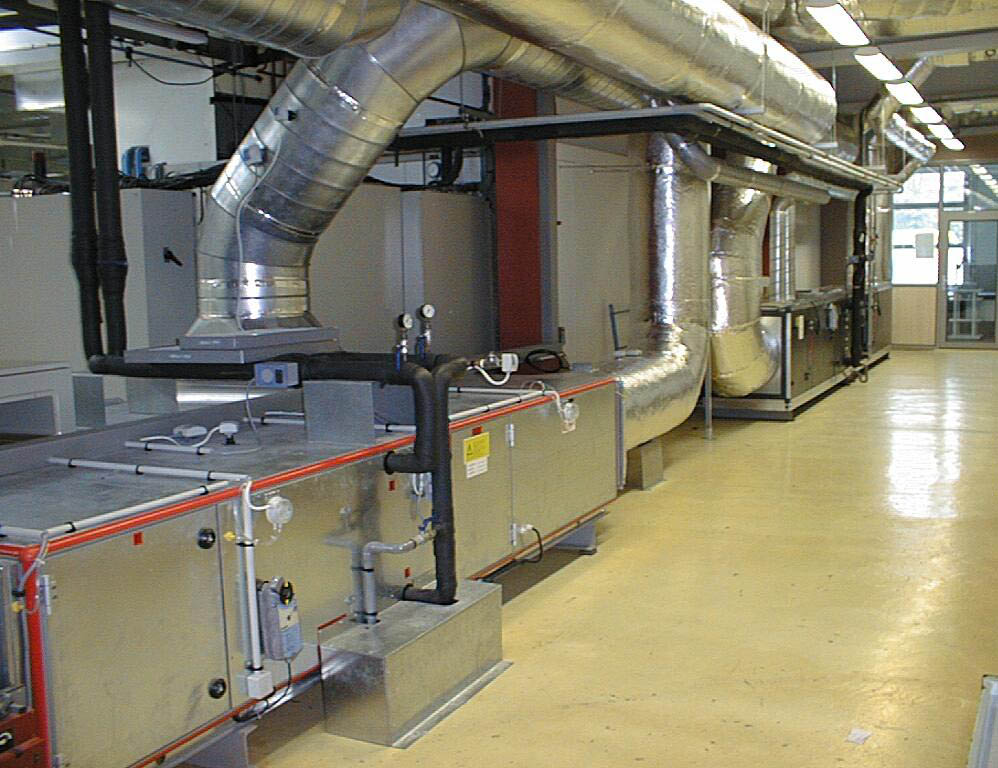 3 centrales de traitement d’air équipées de technologies différentes
L’ÉQUIPEMENT DES SECTIONS « FROID »
Deux salles « énergies renouvelables » sont en préparation.

Elles contiendront :
2 bancs didactiques de P.A.C.
1 P.A.C. géothermie
1 puit canadien avec V.M.C. double flux
2 bancs « solaire photovoltaïque »
1 banc chauffe-eau solaire…
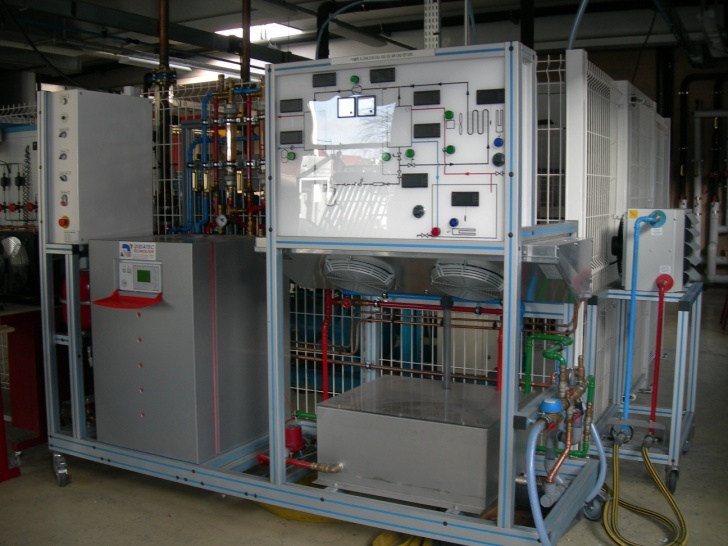 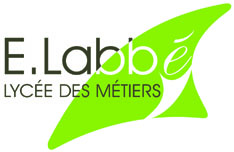 LE CONCOURS
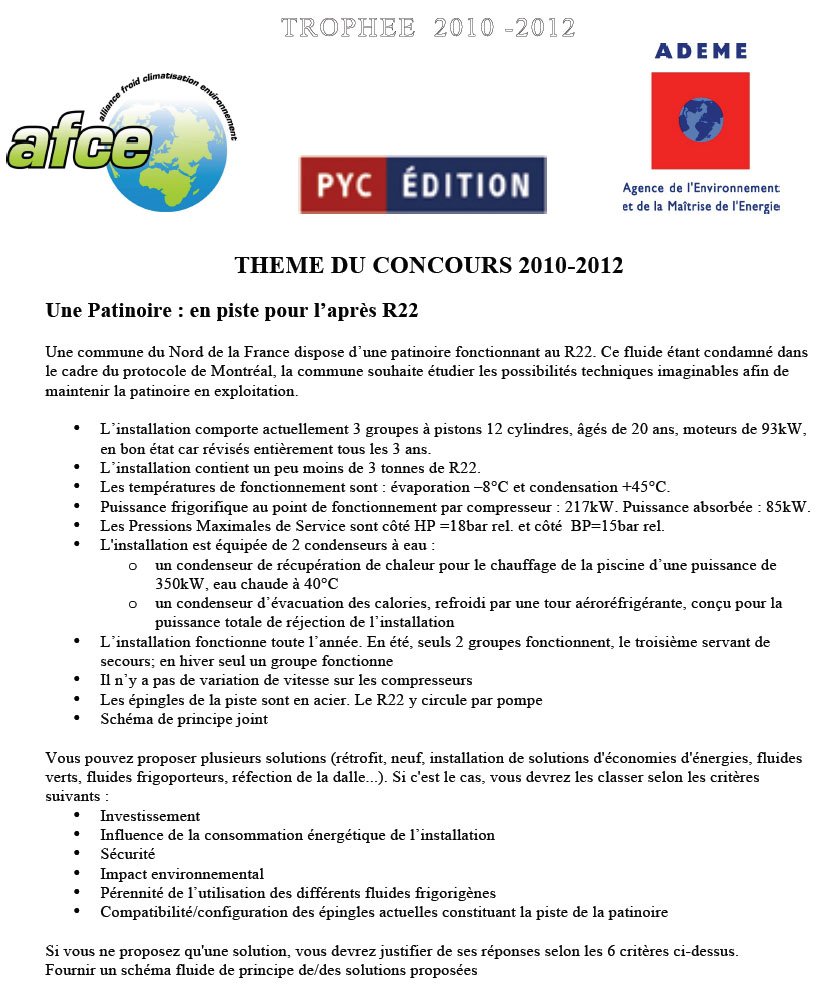 LE CONCOURS
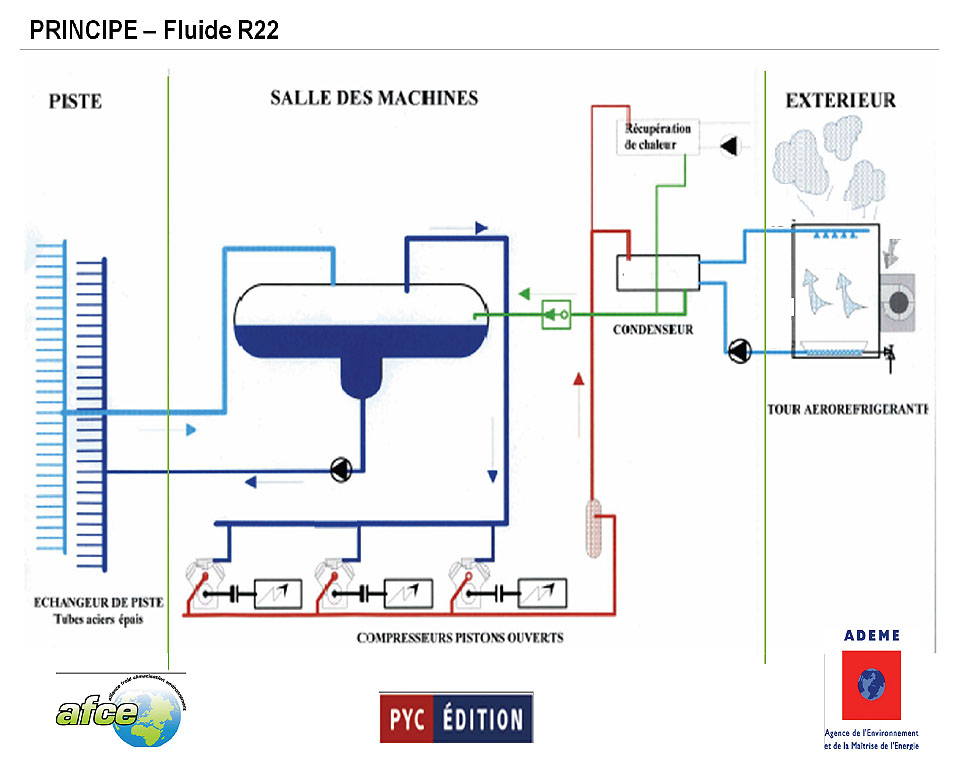 LE TRAVAIL DES ÉTUDIANTS
Deux Binômes :

Julien Libert et Valentin Leroy (les gagnants) chargés de présenter une solution de « refroidissement indirect »

Benjamin Lecas et Romain Ponseele chargés de présenter une solution « régime noyé »
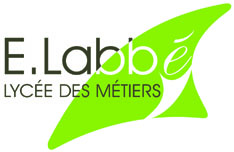 LE TRAVAIL DES ÉTUDIANTS
Le schéma de l’installation proposées :
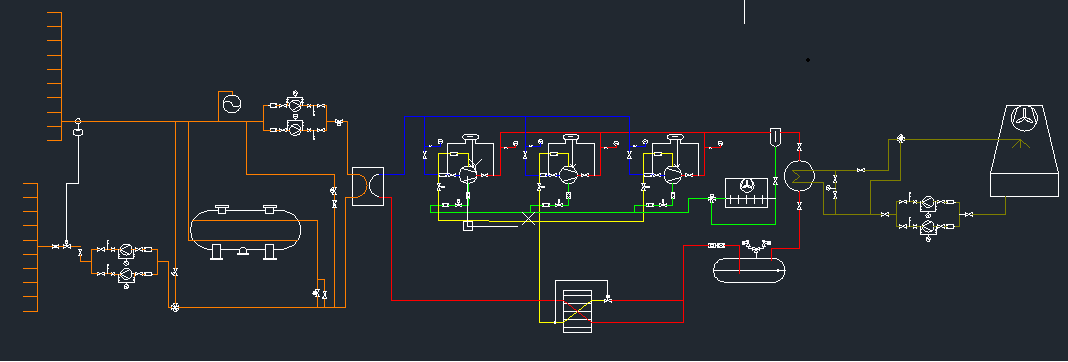 LE TRAVAIL DES ÉTUDIANTS
Composition de l’installation :

Couple NH3/MPG,
3 compresseurs à vis, en parallèle, avec un économiseur,
1 condenseur à eau avec une tour de refroidissement ouverte,
1 évaporateur à plaques NH3/MPG,
1 cuve de stockage « Cristopia ».
LE TRAVAIL DES ÉTUDIANTS
Les difficultés rencontrées :

La charge de travail,

La gestion du temps,

La complexité de la solution…
CONCLUSION